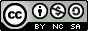 Peer Instruction in Discrete Mathematics by Cynthia Leeis licensed under a Creative Commons Attribution-NonCommercial-ShareAlike 4.0 International License.Based on a work at http://peerinstruction4cs.org.Permissions beyond the scope of this license may be available at http://peerinstruction4cs.org.
CSE 20 – Discrete Mathematics
Dr. Cynthia Bailey Lee
Dr. Shachar Lovett
2
Today’s Topics:
0.   Finish Friday’s Set Theory
Functions
Set sizes
Infinite set sizes (if time permits)
3
(From Friday)Rapid-fire set-theory practice
Clickers ready!
4
Set Theory rapid-fire practice
5
Set Theory rapid-fire practice
6
Set Theory rapid-fire practice
7
1. Functions
8
What is a function?
Is the following a function from X to Y?

Yes
No
X
Y
9
What is a function?
Is the following a function from X to Y?

Yes
No
X
Y
10
What is a function?
Is the following a function from X to Y?

Yes
No
X
Y
11
What is a function?
Is the following a function from X to Y?

Yes
No
Y
X
12
What is a function?
Is the following a function from Y to X?

Yes
No
Y
X
13
What is a function
A function f:XY maps any element of X to an element of Y

Every element of X is mapped – f(x) is always defined

Every element of X is mapped to just one value in Y
14
Injective, Surjective, Bijective…
Is the following function

Injective
Surjective
Bijective
None
X
Y
15
Injective, Surjective, Bijective…
Is the following function

Injective
Surjective
Bijective
None
X
Y
16
Injective, Surjective, Bijective…
Is the following function

Injective
Surjective
Bijective
None
X
Y
17
Injective, Surjective, Bijective…
Function f:X  Y
f is injective if: f(x)=f(y)  x=y
That is, no two elements in X are mapped to the same value

f is surjective if: yY xX s.t. f(x)=y
There is always an “inverse”
Could be more than one x!

f is bijective if it is both injective and surjective
18
2. Set sizes
19
Set sizes
Let X,Y be finite sets, f:XY a function

Theorem: If f is injective then |X||Y|.

Try and prove yourself first
20
Set sizes
Let X,Y be finite sets, f:XY a function
Theorem: If f is injective then |X||Y|.

Proof by picture (not really a proof, just for intuition):
X
Y
21
Set sizes
Let X,Y be finite sets, f:XY a function
Theorem: If f is injective then |X||Y|.

Proof: Consider the set S={(x,f(x)): xX}.
	Since f is a function, each xX appears exactly once hence |S|=|X|.
	Since f is injective, the values of f(x) are all distinct, i.e. each value yY appears in at most one pair. Hence |S||Y|.
	So, |X||Y|. QED.
22
Set sizes
Let X,Y be finite sets, f:XY a function

Theorem: If f is surjective then |X||Y|.

Try and prove yourself first
23
Set sizes
Let X,Y be finite sets, f:XY a function
Theorem: If f is surjective then |X||Y|.

Proof by picture (not really a proof, just for intuition):
X
Y
24
Set sizes
Let X,Y be finite sets, f:XY a function
Theorem: If f is surjective then |X||Y|.

Proof: Consider the set S={(x,f(x)): xX}.
	Since f is a function, each xX appears exactly once hence |S|=|X|.
	Since f is surjective, all values yY appear in at least one pair. So |S||Y|.
	So, |X||Y|. QED.
25
Set sizes
Let X,Y be finite sets, f:XY a function

Theorem: If f is bijective then |X|=|Y|.

Try and prove yourself first
26
Set sizes
Let X,Y be finite sets, f:XY a function
Theorem: If f is bijective then |X|=|Y|.

Proof by picture (not really a proof, just for intuition):
X
Y
27
Set sizes
Let X,Y be finite sets, f:XY a function
Theorem: If f is bijective then |X|=|Y|.

Proof: f is bijective so it is both injective (hence |X||Y|) and surjective (hence |X||Y|). So |X|=|Y|. QED.
28
3. Infinite set sizes
29
Infinite set sizes
Let X,Y be infinite sets (e.g natural numbers, primes numers, reals)

We define |X||Y| if there is an injective function f:X  Y

If Z=integers and E=even integers, is
|Z||E|
|E||Z|
Both
Neither
30
Infinite set sizes
|Z|=|E|
How do we prove this?

|E||Z| because we can define f:EZ by f(x)=x. It is injective.

|Z||E| because we can define f:ZE by f(x)=2x. It is injective.
31
Infinite set sizes
Interesting facts: 
	|Z|=|E|=|prime numbers|=|N|
This “size”, or cardinality, is called countable and denoted as 0
It is the smallest infinite size

BUT! 
	|reals|>|Z|
There are “really” more reals than integers
We will prove this (maybe) later in the course